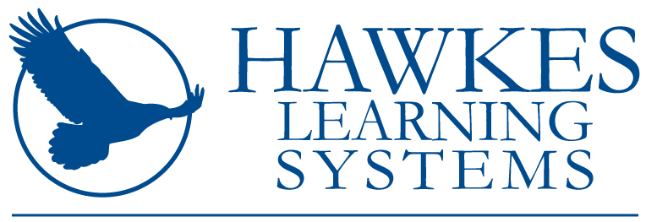 Implementing  Foundations of English into the Classroom
Michael Thompson & Joan Myers
Developmental Reading and Writing Instructors
North Iowa Area Community College (NIACC)
Mason City, Iowa
Objectives
Discuss implementation strategies for utilization of Hawkes’ FOE in the developmental classroom

Examine feedback of Hawkes FOE from both students and staff

Analyze student data
Our Pilot
2015 & 2016 Implemented Hawkes’ Foundation of English Software

Four sections meeting twice a week (1 hour classes, total of 2 hours/week)

Roughly 75 students total

Students complete first three modules
Our Pilot
2015 & 2016-Implemented Hawkes’ Foundation of English Software
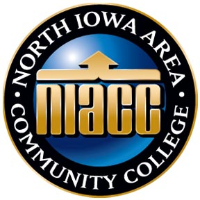 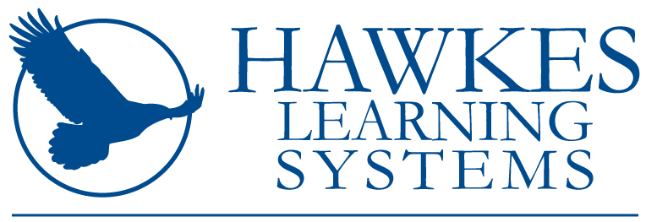 Our Pilot
Sections meet twice a week (1 hour classes, total of 2 hours/week)
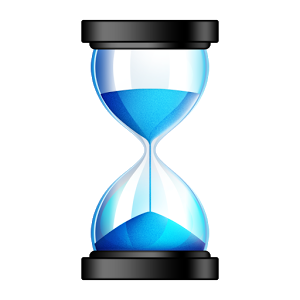 Our Pilot
Students complete first three modules
	Two lessons/week
	80% Mastery
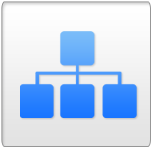 Room Setup
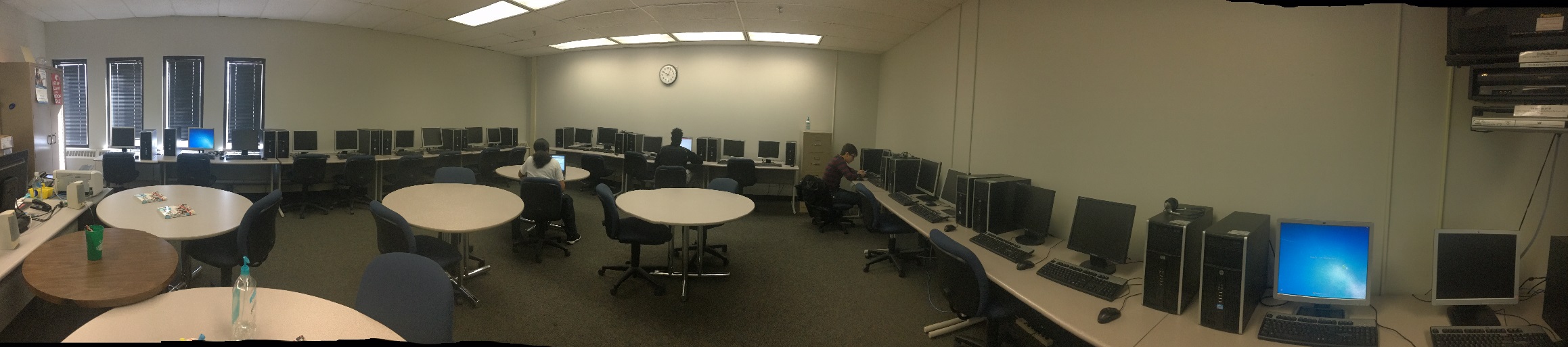 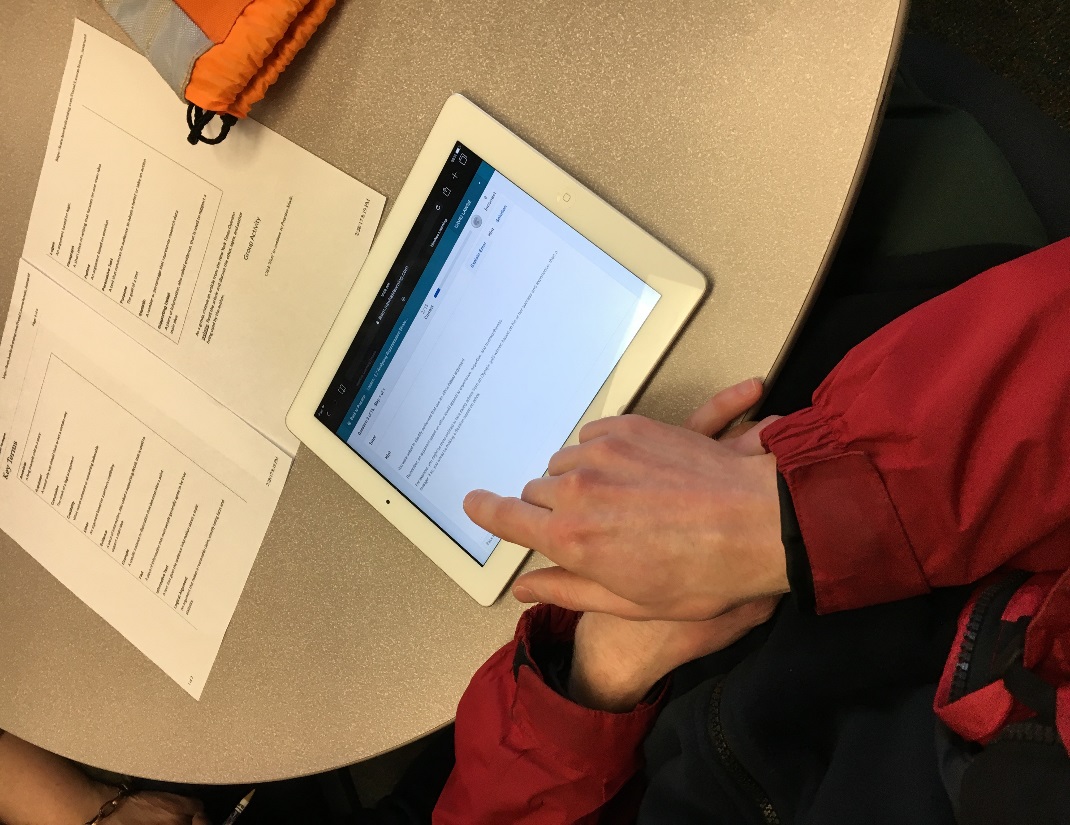 Our Pilot
2015 & 2016-Implemented Hawkes’ Foundation of English Software

Four sections meeting twice a week (1 hour classes, total of 2 hours/week)

Roughly 75 students total

Students complete first three modules (with reflections)
Course Implementation
Chose to utilize three instructors

Competency-Based Learning environment

Continuous student and instructor feedback
Course Implementation
Chose to utilize three instructors
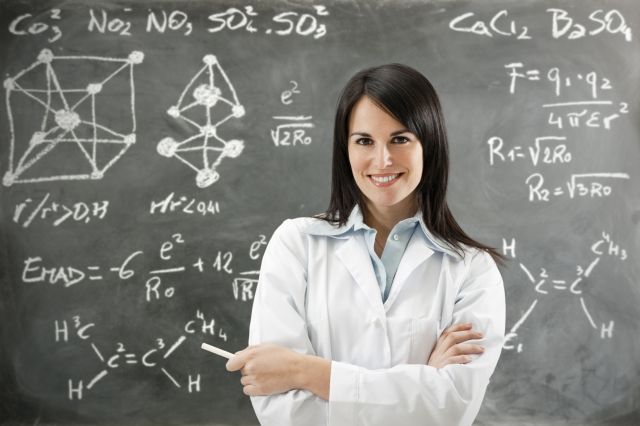 Course Implementation
Competency-Based Learning environment
Pacing guide/schedule
Two modules per week
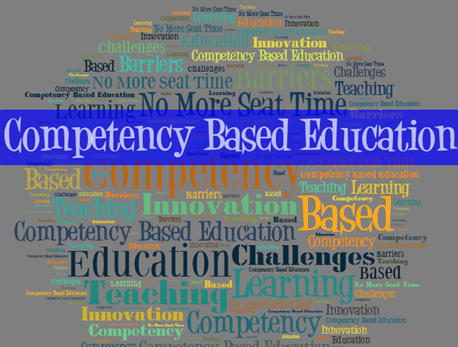 Course Implementation
Continuous student and instructor feedback
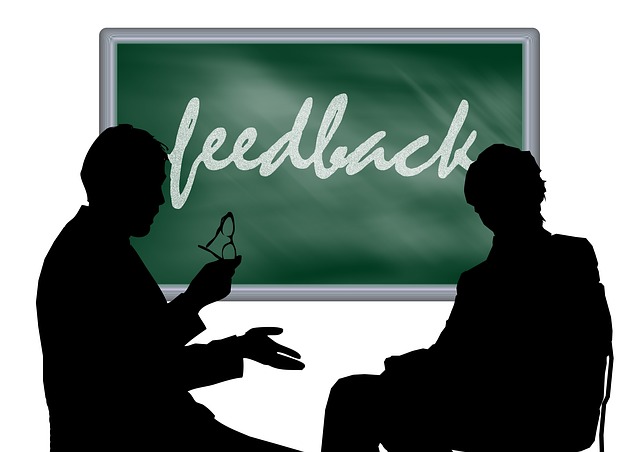 Course Implementation
Chose to utilize three instructors

Competency-Based Learning environment

Continuous student and instructor feedback
Students’ Opinions of Hawkes Software
Students find Hawkes easy to navigate and user-friendly

Students appreciate the menu screen with upcoming assignments

Students appreciate the month/days lists
Students’ Opinions of Hawkes Software
Students find Hawkes easy to navigate and user-friendly
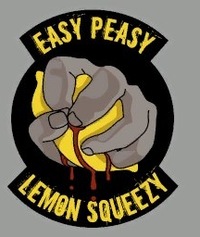 Students’ Opinions of Hawkes Software
Students appreciate the menu screen with upcoming assignments
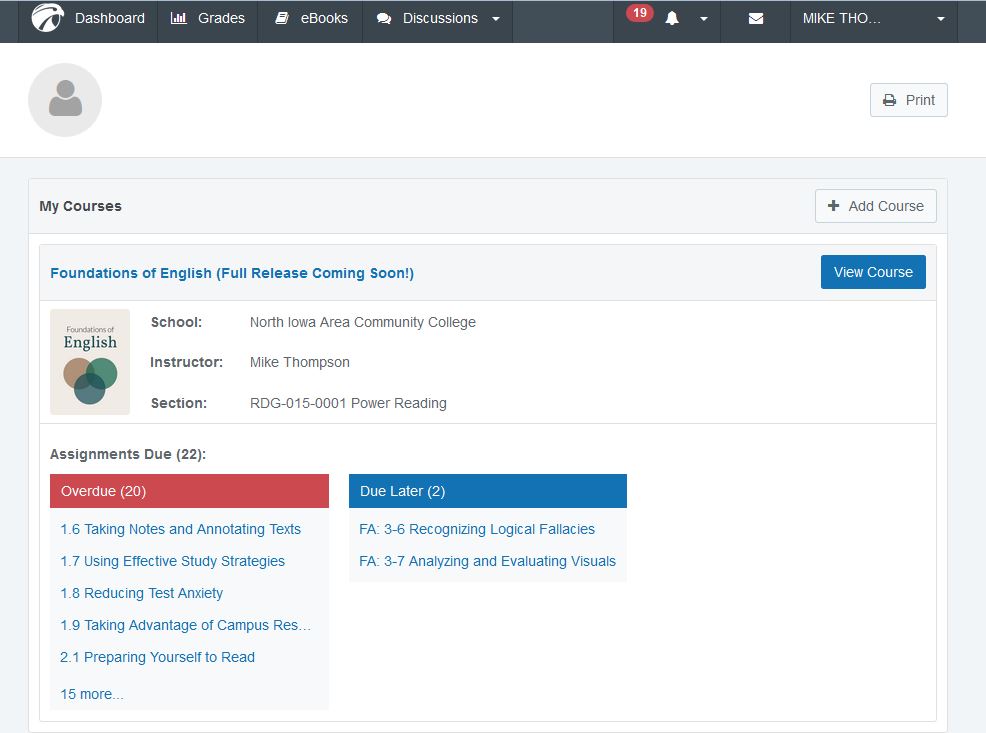 Students’ Opinions of Hawkes Software
Students appreciate the month/days lists
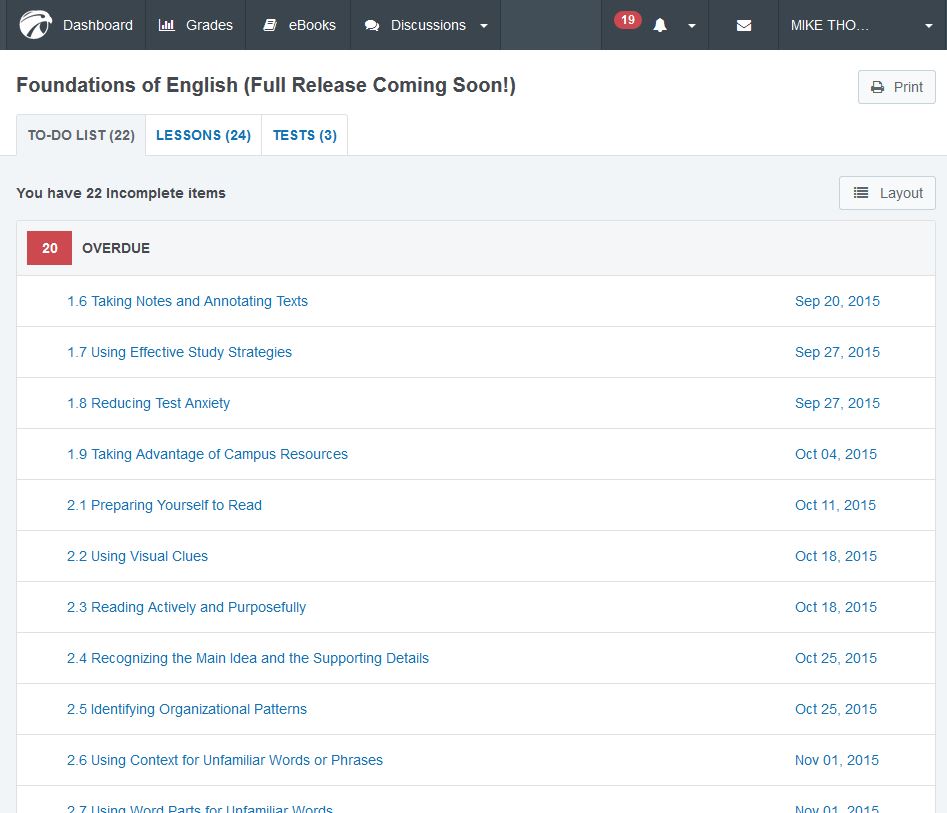 Students’ Opinions of Hawkes Software
Students find Hawkes easy to navigate and user-friendly

Students appreciate the menu screen with upcoming assignments

Students appreciate the month/days lists
Students’ Opinions of Hawkes (Content)
Favorite Lessons

“Not-So-Favorite” Lessons
Students’ Opinions of Hawkes (Content)
Favorite Lessons

1.1 & 1.2 Learning Styles
Refer to these individual findings throughout the course
Example-Music student

1.8 Reducing Test Anxiety

2.3 Reading Actively & Purposefully
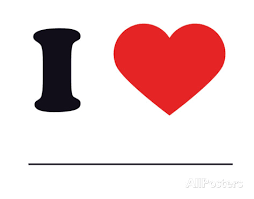 Students’ Opinions of Hawkes (Content)
“Not-So-Favorite” Lessons

3.2 Analyzing Argumentation Strategies
Pathos
Ethos
Logos
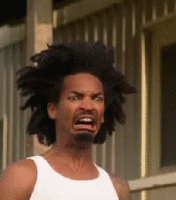 Students’ Opinions of Hawkes (Content)
Favorite Lessons

“Not-So-Favorite” Lessons
Staff’s Opinions of Hawkes Software
Easy to Navigate reports and data
Students appreciated being able to work at individual pace, which was certainly supported by the software
Customer Service is much better than previous programs
Topics are very relevant to student life 
Students are able to identify how strategies can be utilized in other classes, but need help following through
Important to provide follow-up and instruction
Staff’s Opinions of Hawkes Software
Easy to Navigate reports and data
“Common Sense”
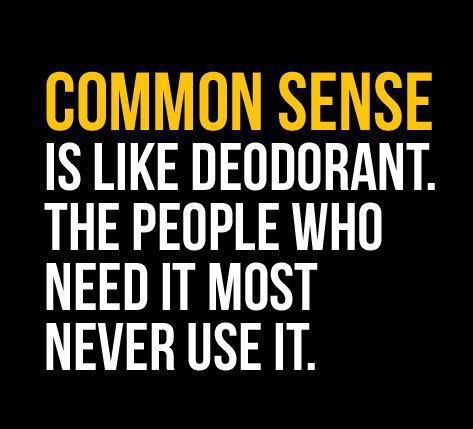 Staff’s Opinions of Hawkes Software
Students appreciated being able to work at individual pace, which is certainly supported by the software
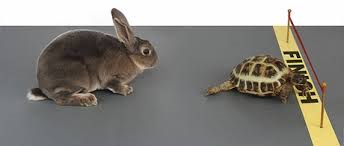 Staff’s Opinions of Hawkes Software
Customer Service is much better than previous programs
Received emails a few days before the semester started
Received email the morning of our first class
Visuals sent, personal cell numbers, given, etc.
Followed through with issues we had very quickly (staff and student tested)
Very trustworthy
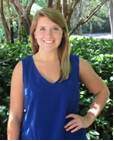 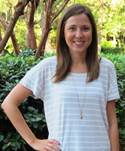 Staff’s Opinions of Hawkes Content
Topics are very relevant to student life 
More so than previous programs
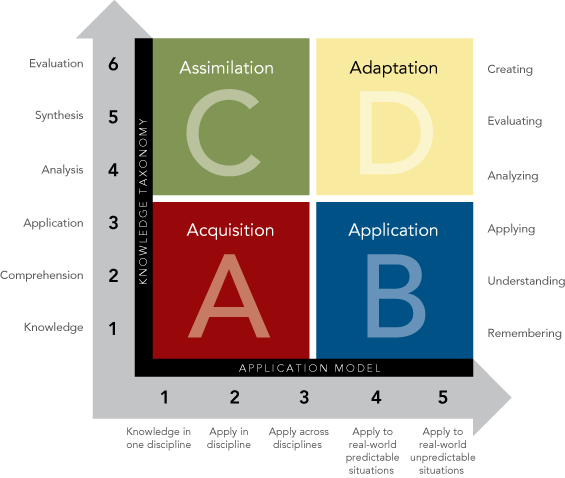 Staff’s Opinions of Hawkes Content
Students are able to identify how strategies can be utilized in other classes, but need help following through
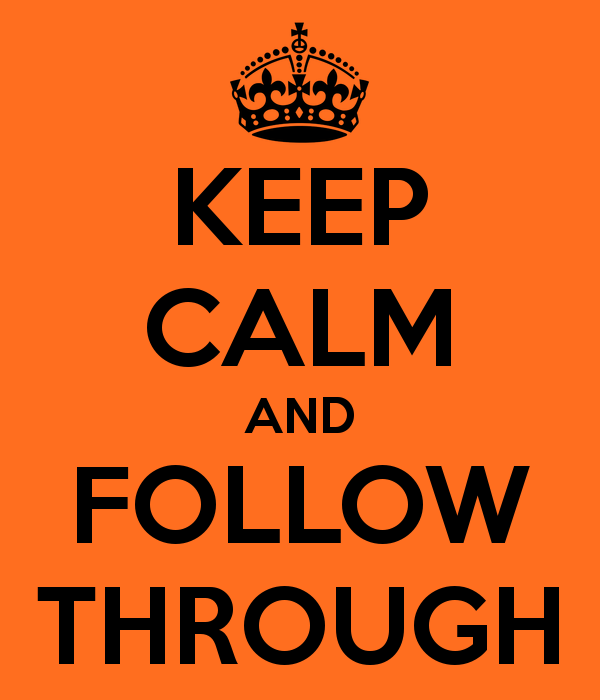 Staff’s Opinions of Hawkes Content
Important to provide follow-up and instruction
Utilization of Hawke’s assessments (formative and summative) allows for more 1:1 instruction based on individual needs of students
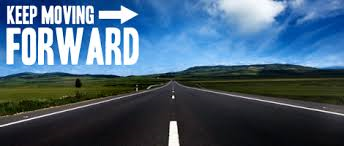 Staff’s Opinions of Hawkes Software
Easy to Navigate reports and data
Students appreciated being able to work at individual pace, which was certainly supported by the software
Customer Service is much better than previous programs
Topics are very relevant to student life 
Students are able to identify how strategies can be utilized in other classes, but need help following through
Important to provide follow-up and instruction
Staff’s Opinions of Hawkes Software
Data tracked time and student scores of formative and summative assessments

Time per lesson tracked fall of 2017

Average scores of formative and summative assessments tracked fall of 2018
Student Data: Time Per Lesson
Student Data: Average Scores of Formative & Summative Assessments
Student Data: Average Gains per Module
Staff’s Opinions of Hawkes Software
Data tracked time and student scores of formative and summative assessments

Time per lesson tracked fall of 2017

Average scores of formative and summative assessments tracked fall of 2018
Objectives
Discuss implementation strategies for utilization Hawkes FOE in the developmental classroom

Examine feedback of Hawkes FOE from both students and staff

Analyze student data
Questions?